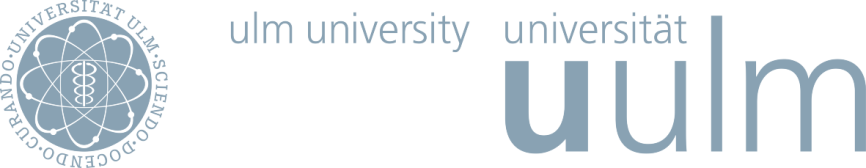 Strahlenschutzunterweisung
Arbeitsbereich Isotopenanwendung
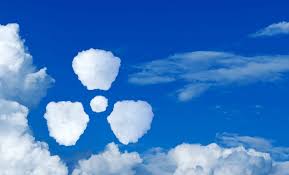 Elke Bauer | Arbeitsbereich Isotopenanwendung I 2023
Natürliche Strahlenexposition in Deutschland
Oft wird vergessen, dass jeder Mensch auf der Erde auf natürliche
Weise ionisierender Strahlung ausgesetzt ist. Niemand kann sich ihr
entziehen. Ursache dafür sind Strahlenquellen, die in der Natur
unabhängig vom Menschen entstanden sind und existieren.

Die gesamte natürliche Strahlenexposition in Deutschland beträgt
durchschnittlich 2,1 Millisievert im Jahr (effektive Dosis). Je nach
Wohnort, Ernährungs- und Lebensgewohnheiten reicht sie im einzelnen
von einem bis zu zehn mSv.
[Speaker Notes: Dabei wird oft vergessen, dass jeder Mensch auf natürliche Weise ionisierender Strahlung ausgesetzt ist. Ursache dafür sind Strahlenquellen, die in der Natur existieren. 
Je nach Wohnort, Ernährungs- und Lebendgewohnheiten variiert diese Exposition.]
Natürliche Strahlenexposition
270  µSv/a	kosmische Strahlung auf Meereshöhe
500  µSv/a	auf 1500 m über NN
(bis zu 75  µSv	ein Flug  Frankfurt – New York)

400  µSv/a	Terrestrische Strahlung durch Radionuklide aus der 					Erdkruste, Böden und Steinen (Uran, Thorium)

1300 µSv/a	Innere Strahlung durch Aufnahme von Speisen, Getränken
				und Atmung (z.B. Kalium-40, Radon-220, Natrium-22, 
				Kohlenstoff-14, Uran)

    µSv/a	aus radioaktivem Niederschlag aus Kernwaffenversuchen

1 – 3 µSv/a	langzeitige Auswirkung des Reaktorunfalls von 						Tschernobyl
[Speaker Notes: Insgesamt ist die radioaktive Belastung von Lebensmitteln als Folge des Tschernobyl-Unglücks deutlich zurückgegangen. Bei Milch nimmt die Belastung stetig ab und liegt auf einem niedrigen Niveau. Bei Trink- und Grundwasser sind nahezu alle Messwerte für Radiocäsium sehr gering und liegen weit unterhalb der geforderten Nachweisgrenzen.  Nur bei bestimmten Pilzarten (Z.B. Braunscheibige und Orangefalbe Schnecklinge oder Rot-braune Semmelstoppelpilze ) und bei Wild sind noch erhöhte Werte nachzuweisen.]
Natürliche Strahlenexposition
Die innere Komponente macht den Hauptanteil der natürlichen
Strahlenexposition aus. Über die Atemluft und die Nahrung nimmt der
Mensch seit jeher natürliche radioaktive Stoffe in den Körper auf. Die
Inhalation des radioaktiven Edelgases Radon mit seinen
Folgeprodukten bewirkt im Durchschnitt pro Jahr eine
Strahlenexposition von 1,1 Millisievert.
Mit der Nahrung werden natürliche Radionuklide aus den radioaktiven
Zerfallsreihen des Thoriums und Urans sowie das Kalium-40
aufgenommen; dadurch kommen im Mittel jährlich 0,3 Millisievert hinzu.

Die äußere Strahlenexposition beinhaltet etwa zur Hälfte die

- kosmische Strahlung, von der Sonne und aus dem Weltall.

- terrestrische Strahlung. Ihre Ursache sind natürliche radioaktive
Stoffe, die in den Böden und Gesteinsschichten der Erdkruste
vorhanden sind - in unterschiedlichen Konzentrationen und auch
regional sehr unterschiedlich.
[Speaker Notes: Die innere Komponente macht den Haupanteil aus. Über die Atemluft nimmt jeder z.B. das radioaktive Edelgas Radon aus der Luft auf. Mit der Nahrung werden natürliche Radionuklide wie Thorium, Uran und Kalium aufgenommen.]
Verteilung der terrestrischen Strahlenbelastung
https://www.mta-r.de
Natürliche Strahlenexposition
Das Messnetz des BfS misst routinemäßig die natürliche Strahlenbelastung. 
Die gemessene Ortsdosisleistung (ODL) wird in der Einheit Mikrosievert pro Stunde (μSv/h) angegeben. 
Dies entspricht der Gammastrahlung aus der Umgebung pro Stunde an einem bestimmten Ort.
Die natürliche ODL bewegt sich in Deutschland je nach örtlichen Gegebenheiten ungefähr zwischen 0,05 und 0,18 μSv/h.
Diese äußere Strahlenbelastung ist an einem Ort weitgehend konstant. 
Kleinere, kurzzeitige Erhöhungen treten auf, wenn radioaktive Zerfallsprodukte des natürlich vorkommenden radioaktiven Gases Radon durch Niederschläge aus der Atmosphäre ausgewaschen und am Boden abgelagert werden. 
Eine Abschwächung der Strahlung ergibt sich zum Beispiel, wenn der Boden von Schnee bedeckt ist.
[Speaker Notes: Das Bundesamt für Strahlenschutz misst routinemäßig die natürliche Strahlenbelastung in Deutschland. Diese äußere Strahlenbelastung ist an einem ort weitgehend konstant, kleinere kurzzeitige Erhöhungen treten auf, wenn radioaktive Zerfallsprodukte durch Niederschläge aus der Atmosphäre gewaschen und am Boden abgelagert werden. 
Eine Abschwächung ergibt sich zum Beispiel, wenn der Boden von Schnee bedeckt ist.]
Natürliche Strahlenbelastung
89081 Ulm OT Mähringen (In Betrieb)
Aktueller Messwert: 0,075 µSv/h
Verschiedene Strahlungsarten
Alpha-Strahlung

Reichweite in Luft: wenige Zentimeter(Reichweite in Luft in cm = Energie in MeV)

Reichweite in Gewebe: einige Mikrometer(ca. 0,05cm)

z.B. Radon220, Polonium214

Alpha-Strahlung muss nicht abgeschirmt werden!
[Speaker Notes: Im Kontrollbereich treffen Sie bei uns auf 3 verschiedene Strahlungsarten, zum einen die Alpha Strahlung, hat eine Reichweite in Gewebe von einigen Mikrometer, deshalb muss diese Strahlung nicht abgeschirmt werden.]
Verschiedene Strahlungsarten
Beta-Strahlung

Reichweite in Luft: maximal wenige Meter
Reichweite in Gewebe: wenige Millimeter

sehr weiche (3H)
weiche (14C, 35S)
mittelharte (33P)
sehr harte (32P)

Wenige cm Plexiglas schirmen vollständig ab!!

Vorsicht Bremsstrahlung!!

Wenn harte Beta-Strahlung auf Materie hoher Ordnungszahl trifft
entsteht Gammastrahlung, sogenannte Bremsstrahlung. 
	Reihenfolge der Abschirmung beachten (von der Strahlenquelle aus, erst Plexiglas dann Blei)
[Speaker Notes: Hat eine Reichweite von wenigen Millimetern in Gewebe, es gibt sehr weiche bis sehr harte ß-Strahler, wenige cm Plexiglas schirmen diese Strahlung vollständig ab. 
Nur wenn sehr harte Betastrahlung auf Materie trifft, entsteht die sogen Bremsstrahlung, welche eine Gammastrahlung ist. Deshalb hier die Reihenfolge der Abschirmung beachten.]
Verschiedene Strahlungsarten
Gamma-Strahlung

Reichweite: unendlich

Schwächung in Luft: vernachlässigbar

Schwächung in Gewebe: 50 cm schwächen auf ein Zehntel

Schwächung durch Materialien hoher Dichte (z.B. Blei)


Gamma-Strahler  	weiche (125J)
				harte (51Cr)

Blei zum Abschirmen schwächt Gammastrahler effektiv.
[Speaker Notes: Und damit hier noch die Gammastrahlung, 50 cm Gewebe schwächen die Strahlung auf ein Zehntel ab. Deshalb nehmen wir Blei zum abschwächen und abschirmen der Strahlung.]
Wie wirken Strahlen auf den Körper?
Alle drei Strahlungsarten haben eines gemeinsam: Man schmeckt,
riecht, fühlt und sieht sie nicht. Aber wenn die Strahlung auf biologische
Zellen trifft, gibt sie einen Teil ihrer Energie ab. Es ist diese Energie, die
die Zellen attackiert. Die Strahlen können direkt bestimmte
Zellbestandteile verändern oder indirekt das Wasser in der Zelle
ionisieren – dabei entstehen freie Radikale, die dann das Gewebe
beschädigen. Am empfindlichsten ist das Erbgut, das in Form eines
Doppelstrangs aus Desoxyribonukleinsäure (DNA) in jeder Zelle des
Körpers vorliegt. Die Strahlung kann die DNA-Ketten aufbrechen und
den Erbcode verändern. 

Übrigens kann nicht nur Radioaktivität solche Schäden anrichten: Auch
chemische Stoffe oder UV-Licht können solche Veränderungen
hervorrufen. Das körpereigene Reparatursystem des Menschen ist gut 
darauf trainiert, es behebt jeden Tag zig Billionen kleiner
Erbgutschädigungen.
[Speaker Notes: Alle drei Strahlungsarten haben eines gemeinsam: man schmeckt, riecht, fühlt und sieht sie nicht. Aber wenn die Strahlung auf Zellen trifft, gibt sie einen Teil der Energie ab. Die Strahlen können direkt Zellbestandteile verändern, oder indirekt das Wasser in der Zelle ionisieren – dabei entstehen freie Radikale, die dann das Gewebe beschädigen. Am empfindlichsten ist das Erbgut, das in Form der DNA in jeder Zelle vorliegt. Die Strahlung kann DNA Ketten aufbrechen und den Erbcode verändern.
Nicht nur Radioaktivität kann solche Schäden anrichten, auch chemi Stoffe oder UV Licht können solche Veränderungen hervorrufen. Das körpereigene Reparatursystem ist gut trainiert, es behebt jeden Tag zig Billionen kleiner Erbgutschäden.]
Strahlung und Schäden
Deterministische Schäden

Schwere des Schadens abhängig von der Dosis
Es besteht ein Dosisschwellwert, unterhalb dessen der Schaden nicht auftritt. D.h. ist diese Dosis überschritten, liegen die Schäden mit ziemlicher Sicherheit vor.
Symptome treten unmittelbar nach einer Strahlenexposition auf, wie Hautverbrennungen, Ausbleiben der Teilung der            
     Knochenmarkszellen (Blutbildveränderungen) und Übelkeit.
Deterministische Schäden treten erst bei Teilkörperdosen über 250 mSv auf. 
Bei Ganzkörperbestrahlung Schädigung mehrerer Organe, ruft die akute Strahlenkrankheit hervor.
[Speaker Notes: Det Schäden: Schwere des Schadens ist abhängig von der Dosis, d.h. ist eine bestimmte Dosis überschritten, liegen die Schäden mit ziemlicher Sicherheit vor.
Symptome treten unmittelbar nach eine Exposition auf, wie Hautverbrennungen, Ausbleiben der Teilung der Knochenmarkszellen und Übelkeit.
Bei Teilkörperdosen über 250 mSv können solche Schäden auftreten.]
Strahlung und Schäden
Stochastische Schäden

Kein Schwellwert
Diese Strahlenschäden lassen sich nur in Wahrscheinlichkeiten ausdrücken, sind abhängig von der Dosis und damit zufallsbedingt. Die Zeitdauer bis zum Auftreten eines Schadens nach Bestrahlung reicht von Jahren bis Jahrzehnten.
Beispiele: 
     Infolge eines Ionisationsereignisses tritt eine Veränderung einer Zelle   
     auf. Derartige Zellen sind weiterhin überlebensfähig, aber wegen 
     Veränderungen in der Erbsubstanz kommt es zu Fehlentwicklungen 
     wie Krebs, Leukämie, Erbschäden.
[Speaker Notes: Stochastische Schäden lassen sich nur in Wahrscheinlichkeiten ausdrücken, sind abhängig von der Dosis und damit zufallsbedingt. Die Zeitdauer von der Bestrahlung bis zum Auftreten eines Schadens reicht von Jahren bis Jahrzehnten.]
Begriffsbestimmungen
Aktivität

Die Aktivität ist ein Maß für die Menge einer radioaktiven Substanz.

Sie gibt an, wie viel Atomkerne dieser Substanz  pro Sekunde zerfallen 
und wird gemessen in Becquerel (Bq)


1 Becquerel = 1 Zerfall pro Sekunde
1 Bq = 60 dpm (desintegrations per minute / Zerfälle pro Minute)


1 Ci = 3,7 · 1010 Bq
1 Bq = 2,7 · 10-11 Ci
Strahlenschutz
Das Atomgesetz bildet in Deutschland die nationale rechtliche
Grundlage für den Umgang mit radioaktiven Stoffen (insbesondere
Kernbrennstoffe). Auf ihm bauen das Strahlenschutzgesetz
(StrlSchG) und die Strahlenschutzverordnung (StrlSchV)auf.
Zweck des Gesetzes (§ 1 AtG, Abs2.) ist:

Leben, Gesundheit und Sachgüter vor den Gefahren der Kernenergie
und der schädlichen Wirkung ionisierender Strahlen zu schützen und
durch Kernenergie oder ionisierende Strahlen verursachte Schäden
auszugleichen
Begriffsbestimmungen
Die zur Bestimmung der Strahlenexposition verwendeten Größen
werden mit dem Begriff 
 
DOSIS
											bezeichnet.

(eigentlich: „radiobiologisch bewertete Energiedosis in Gewebe“)

ist ein Maß für die biologische Wirksamkeit, also für die Gefährlichkeit
einer Strahleneinwirkung.

Einheit : Sievert (Sv)

1    Sv = 1000 mSv
1 mSv = 1000 µSv
[Speaker Notes: Die Dosis ist ein Maß für die biologische Wirksamkeit, also für die Gefährlichkeit einer Strahleneinwirkung.]
Strahlenschutzbereiche
Strahlenschutzbereiche
Überwachungsbereich:

> 1 mSv/a möglich
Kontrollbereich:

> 6 mSv/a möglich
Sperrbereich:

Dosisleistung > 3 mSv/h
Dosisgrenzwerte für den Kontrollbereich
§ 78 der Strahlenschutzverordnung
gibt die Dosisgrenzwerte vor:

Kat. B		Kat. A

1-6 mSv/a		6-20mSv/a


Jugendliche und „nicht beruflich 
strahlenexponierte Personen“:

1 mSv/a
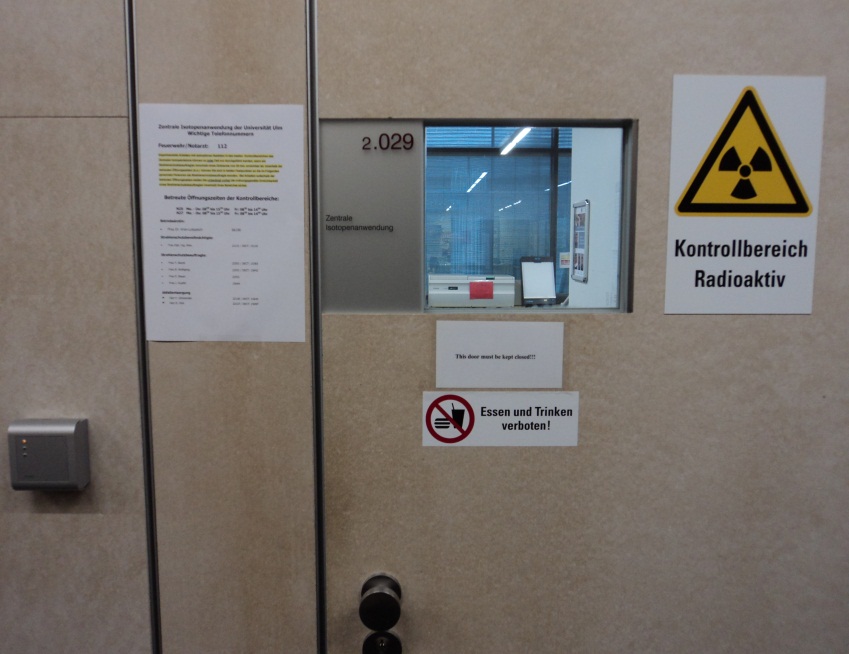 [Speaker Notes: Kontrollbereich heißt: 
Personen, die im Kontrollbereich arbeiten, können höhere effektive Dosen als 6mSv pro Jahr erhalten, wobei unterteilt wird in:

Kat. A und B 
Kat. A Personen werden ergänzend durch alljährliche Strahlenschutzuntersuchung überwacht.
Für Kat. B Personen kann die entsprechende Behörde Anordnungen über die ärztliche Untersuchungen treffen. In diesem Fall brauchen Kat. B Personen keine Untersuchung.

Für Überschreitung gibt es besondere Maßnahmen, z.B. das die Exposition in den folgenden vier Kalenderjahren entsprechend begrenzt werden.
(kam bisher noch nie vor)]
Dosisgrenzwerte
Schwangere und Stillende dürfen nur nach Absprache mit dem Strahlenschutzbeauftragten den Kontrollbereich betreten. 
Bei radioaktiven Arbeiten dürfen Schwangere während der gesamten Schwangerschaft nicht mehr als 1 mSv erhalten.
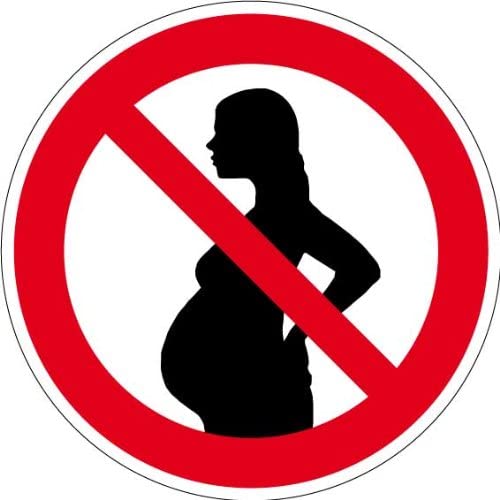 [Speaker Notes: (da bei uns aber mit unterschiedlichen Isotopen gearbeitet wird, und nicht gewährleistet werden kann, dass nicht einer mit Aktivität an der betroffenen Person vorbei läuft, dürfen bei uns keine Schwangeren arbeiten)]
Dosisgrenzwerte
Bei Frauen:

Eine Schwangerschaft ist so früh wie möglich mitzuteilen

Dadurch können alle notwendigen Maßnahmen zum Schutz des ungeborenen Kindes unverzüglich getroffen werden.

Bei stillenden Frauen besteht im Falle einer Kontamination ein Inkorporationsrisiko für den Säugling
Strahlenschutzgrundsatz
Vermeidung unnötiger Strahlenexposition und Dosisreduzierung

Jede unnötige Strahlenexposition vermeiden!

Jede unvermeidbare Strahlenexposition so gering  wie möglich zu halten!

Dabei ist zu beachten:
Minimierung wird auch unterhalb der Grenzwerte gefordert.
Stand von Wissenschaft und Technik ist ausschlaggebend.
Alle Umstände des Einzelfalls sind zu berücksichtigen.
[Speaker Notes: § 8]
Strahlenschutzgrundsatz
Dosisbegrenzung

 §9 Strahlenschutzgesetz Wer eine Tätigkeit plant, ausübt oder ausüben lässt, ist verpflichtet, dafür zu sorgen, dass die Dosisgrenzwerte nicht überschritten werden, die in diesem Gesetz und in den auf Grund dieses Gesetzes erlassenen Rechtsverordnungen festgelegt sind.
Strahlenschutzgrundsatz
Dabei gliedert sich der Strahlenschutz in drei grundsätzliche
Schutzmaßnahmen:


Schutz vor äußerer Strahlung

Schutz vor Kontamination

Schutz vor Inkorporation
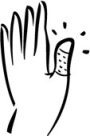 Inkorporation  Expositionspfade
Über Wunden
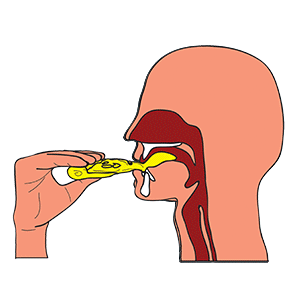 Über Ingestion
Über Inhalation
http://leavingbio.net/human-nutrition/
[Speaker Notes: Haut: rissige Oberflächen bieten Eintrittsöffnungen für Inkorporation. 
Essen/Trinken: Verschleppung der Kont. beim Verlassen
Einatmen: flüchtige Stoffe 125J und 35S

Resume:
Mit offenen Wunden ist es nicht erlaubt im Kontrollbereich zu arbeiten. Ebenso ist Essen, Trinken und Rauchen untersagt. Kaugummi kauen und Bonbons lutschen ist ebenfalls verboten.]
Schutz vor Inkorporation
Kein Zutritt mit offenen Wunden

Nicht essen

Nicht trinken

Nicht rauchen

Nicht schminken

Schutzkleidung tragen

Verschleppung vermeiden

Im Prinzip also die gleichen Regeln wie beim Umgang mit giftigen Stoffen
Innere Strahlenexposition
Je nach chemischen Eigenschaften des Isotops oder der markierten Verbindung kann es so zu sehr engem Kontakt mit strahlensensiblen Organen kommen.
Inkorporation von ß-Strahlern weit gefährlicher als -Strahler.
Aufgrund der unterschiedlichen Reichweite kann die gesamte Energie auf kurzem Wege absorbiert werden und dadurch hohe lokale Dosen auftreten.
Innere Exposition verursacht höhere Dosen, kann aber durch umsichtiges Arbeiten völlig vermieden werden!!!!!
(deshalb auch das Verbot im Kontrollbereich von Essen, Trinken, Rauchen, Kosmetika, Kaugummi).
[Speaker Notes: Dosen messtechnisch nicht bestimmbar, können nur über Modellrechnungen abgeschätzt werden. (Strahlenart, Energie, HWZ)]
Dosisgrenzwerte
Dosisgrenzwerte werden oft fälschlicherweise als Trennlinie zwischen      
„gefährlicher“ und „ungefährlicher“ Strahlenexposition interpretiert.

Eine Überschreitung des Grenzwertes bedeutet, dass dies – bei 
fortdauernder  Exposition – für einen Einzelnen mit einem radiologischen 
Risiko verknüpft ist, das unter „normalen“ Umständen nicht mehr 
akzeptiert werden kann.

Auch unterhalb der Dosisgrenzwerte geht der Strahlenschutz von der 
Hypothese der Existenz eines geringen radiologischen Risikos aus. 
Gemäß dem ALARA-Prinzip ist es nicht ausreichend, einfach den
Dosisgrenzwert einzuhalten. 


(ALARA-Prinzip: as low as reasonably achievable)
Freigrenzen
Radioaktives Arbeiten
Allgemeine (4 A-) Regeln

Einsatz möglichst geringerAktivität

Beschränkung der Aufenthaltsdauer

Einhaltung vonAbständen

Verwendung von Abschirmungen
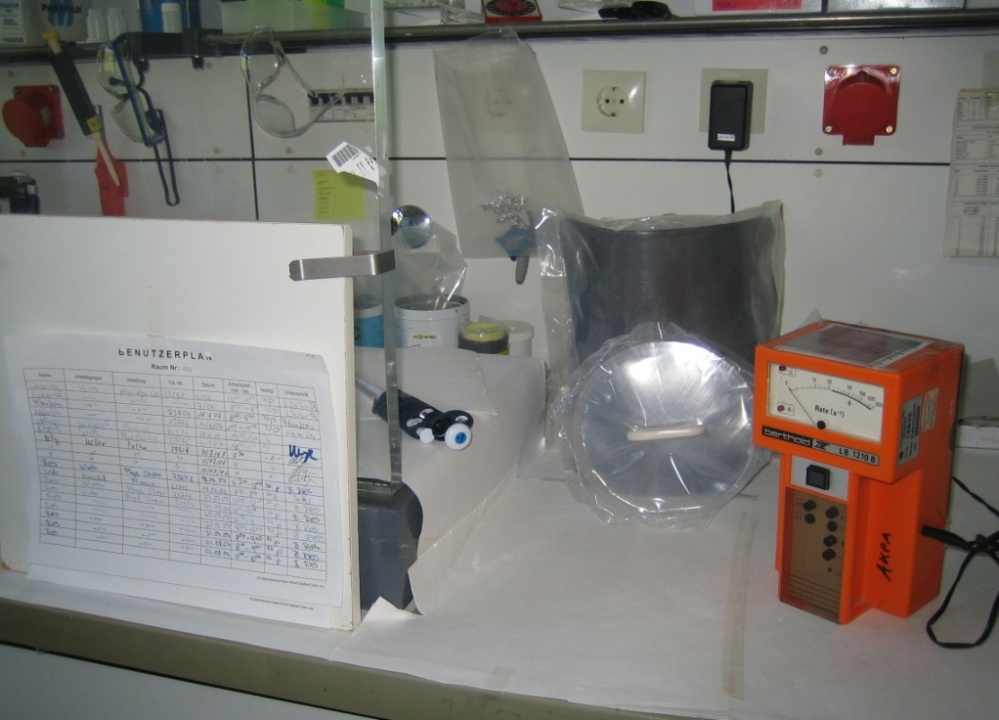 [Speaker Notes: Eventl. in Vorversuchen die Arbeitsschritte oder Methode erproben

Die Isotopenlösungen so kurz als möglich offen stehen lassen
Kurze Arbeitswege zum Handtieren mit den Lösungen

Und natürlich, was noch dazugehört: Schutzkleidung tragen. (Schutzbrille bei hohen Mengen an 32P)
Kontaminationsüberwachung am Arbeitsplatz (richtiger Monitor, siehe Liste) (unkontrollierte Verschleppungen vermeiden)
Tragen von Handschuhen → schützt aber nicht davor, wenn mit kont. Handschuhen ins Gesicht oder sonstige ungeschützte Körperteile gefasst wird. Auch Türgriffe, Schalter, Telefon. Der nächste fasst dann wieder ohne Handschuhe hin und schon kommt es zur Verschleppung. Häufige Kontrollen sind unablässig. Trotz Routine passiert immer mal wieder.

Abstreifen der Handschuhe: Dass die Hände nicht mit der Außenseite der Handschuhe in Berührung kommen.

Verbot von Rauchen, Essen, Trinken, Kaugummi, Kosmetika
Innere Exposition verursacht höhere Dosen, kann aber durch umsichtiges Arbeiten völlig vermieden werden!!!!!]
Die Dosis erhöht sich linear mit der Aufenthaltsdauer
Dauer			Dosis

doppelt			doppelt
3fach			3fach
4fach			4fach
5fach			5fach
    .					    .
    .					    .
    .					    .

Je länger die Aufenthaltszeit in
einem Strahlungsfeld, desto höher
ist die dabei erhaltene Dosis.
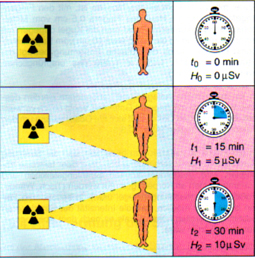 https://docplayer.org
Abstandsquadratgesetz
Abstand		Dosisleistung
doppelt			¼
3fach			1/9
4fach			1/16
5fach			1/25
   .					  .
   .					  .
   .					  .
Je größer der Abstand von der 
Strahlungsquelle, desto geringer 
ist die Wahrscheinlichkeit 
getroffen zu werden.
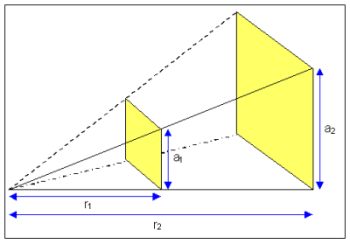 Kleiner Abstand:
große Anzahl von „Strahlungstreffern“
großer Abstand:
kleine Anzahl von „Strahlungstreffern“
http://www.gsg-physik.net
[Speaker Notes: durch die Verdoppelung des Abstandes reduziert sich die Strahlendosis auf ein Viertel]
Abschirmung
Abschirmung: Dosis der ɣ-Strahlung nimmt exp. mit der Dicke der
Abschirmschicht ab.
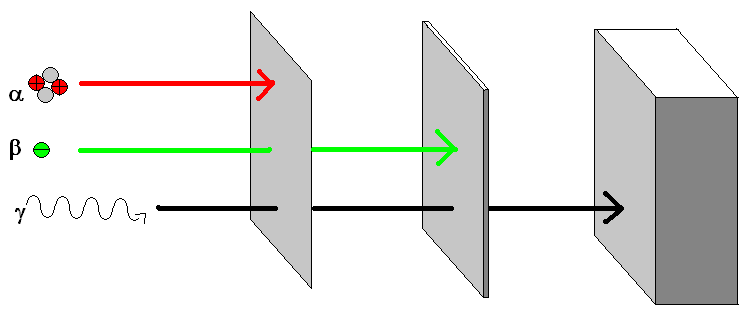 Kontamination
Die Umgangsgenehmigung der ISO besagt:


„Gemäß § 39 StrSchV ist vor Verlassen des Arbeitsplatzes, 
insbesondere  nach Beendigung der täglichen Arbeit, der Arbeitsplatz 
auf  Kontamination zu überprüfen. Eine Kontamination ist zu beseitigen 
oder die kontaminierte Stelle zu kennzeichnen. 
Der Strahlenschutzbeauftrage ist hierüber unverzüglich zu informieren.“


Besteht die Möglichkeit, dass die Körperdosis durch Inkorporation von 
radioaktiven Substanzen den Wert von 2 mSv Ganzkörper bzw. den 
Wert von 50 mSv Haut- oder Handdosis überschreitet, ist eine 
Inkorporationsmessung durchzuführen. Das Regierungspräsidium 
bestimmt eine Messstelle.
Kontamination
Und:

Durch jede NICHT beseitigte Kontamination kann jedes Experiment zunichte gemacht werden, auch wenn diese weit unter jeglichem gesundheitsschädlichem Niveau liegt.
Kontamination  Dekontamination
Alle Laboreinrichtungen (einschließlich Wände und Böden) müssen
leicht dekontaminierbar sein.

Die notwendigen Hilfsmittel müssen vorhanden und leicht greifbar sein.

• Mittel zur Kennzeichnung: Ölkreide oder Filzschreiber, Warnzeichen
• Saugfähiges Material (z.B. Einwegtücher)
• Zange zur Manipulation (Greifer, Pinzette, etc.)
• Dekontaminierungs-Lösungen bzw. -Pasten
• Behältnisse zum Abtransport: Wannen, Tüten, Behälter
• Ersatzabdeckungen: Kunststoff- oder Alu-Folien
• Überschuhe
• Schlauchfolie, Schere und Folienschweißgerät
• Messgeräte und Monitore
Kontamination  Dekontamination
nötigenfalls Schutz vor Inkorporation

bei umfangreicheren Kontaminationen  Hilfe holen

Verschleppung der Aktivität vermeiden

generell von „außen nach innen“ arbeiten

mit geeigneten Messgeräten ständig Dekontaminationserfolg prüfen

Hilfsmittel prüfen, ggf. dekontaminieren oder entsorgen

Bericht/Protokoll zur Dokumentation oder Isopersonal um Hilfe bitten

Dekontamination unterscheidet sich vom „herkömmlichen Putzen“ des Arbeitsplatzes!!
Dekontamination
Erste Hilfe bei Kontamination des Körpers:

Das Ausmaß der äußeren Kontamination durch ausmessen der
     Körperfläche feststellen.
Kontaminierte Kleidungsstücke ablegen und Kontamination z.B. der
     Arme und Hände beseitigen bzw. reduzieren. 
Ziel der Dekontamination  völlige Säuberung der Haut mit bis zu
     mehrfach zu wiederholenden Waschvorgängen von 2-3 Minuten mit        
     lauwarmem Wasser und einer pH- neutralen Seife.
Nach jedem Waschgang ist eine Kontrollmessung durchzuführen.

Beendigung der Dekontamination:
Vorläufig bei ausgeprägter Hautrötung (nicht erst bei Erosionen!!)
Wenn Deko-Erfolg < 10% bezogen auf den Ausgangsbefund vor dem letzten Dekontaminationsschritt
Wenn Restkont. < = 10 Bq / cm3
Sofortmaßnahmen bei Strahlenunfällen
Die zu ergreifenden Maßnahmen hängen stark von der speziellen Situation ab.

Bei hohen Dosisleistungen:
    Strahlungsquelle abstellen

Bergung von Verletzten

Nötigenfalls Absperrung

Bei Kontamination ggf. Eigenschutz vor Inkorporation


ABER: lebensrettende Maßnahmen sind generell
	 (auch bei Kontaminationsgefahr) vorrangig!!
Arbeiten im Kontrollbereich
Zugang zum Kontrollbereich ist zulässig, wenn:


Der Aufenthalt der betroffenen Person zur Durchführung oder Aufrechterhaltung der Betriebsvorgänge oder Versuche dient und ist an gewissen Auflagen geknüpft.

Die Personen eingewiesen und mindestens 18 Jahre alt sind (Azubis dürfen 16 sein).

Besucher angemeldet sind.
Anmeldung Kontrollbereich
Vor Beginn der Arbeiten müssen sich die Personen anmelden. 
Personen, die im Kontrollbereich arbeiten, haben sich der Personendosiskontrolle zu unterziehen.
Zugang
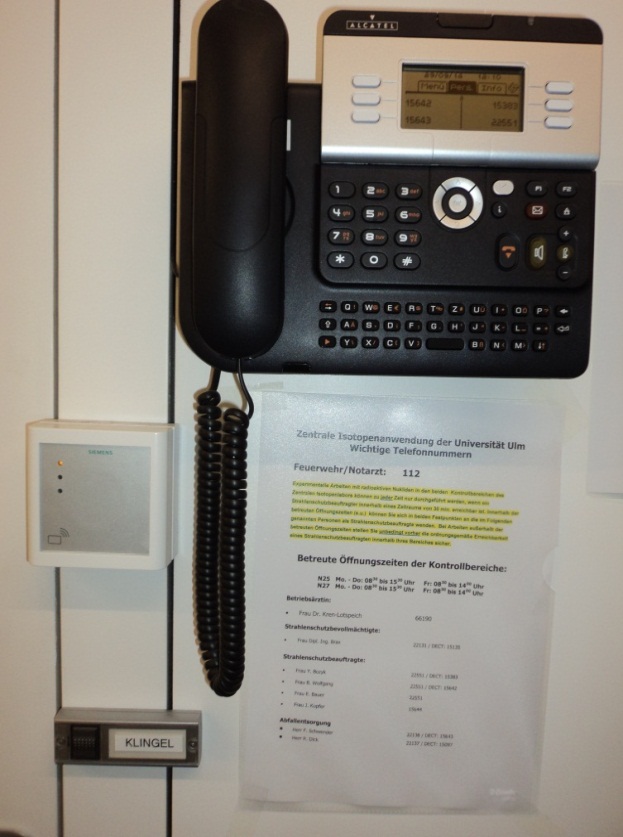 SI-Port Anlage

Karten freischalten:

	nur eingewiesene Personen, 
	ulub-Nr., 
	Unterschrift,
     E-Mail Adresse

Jährliche Rückmeldung über die weitergehende Beschäftigung an der Uni, sonst Sperrung der Karte
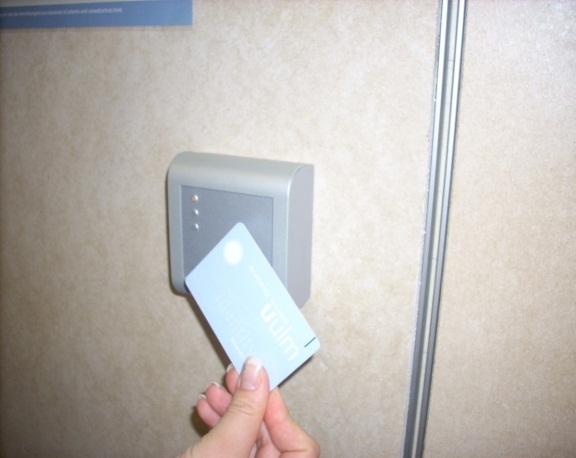 Isotopen-Bestellungen
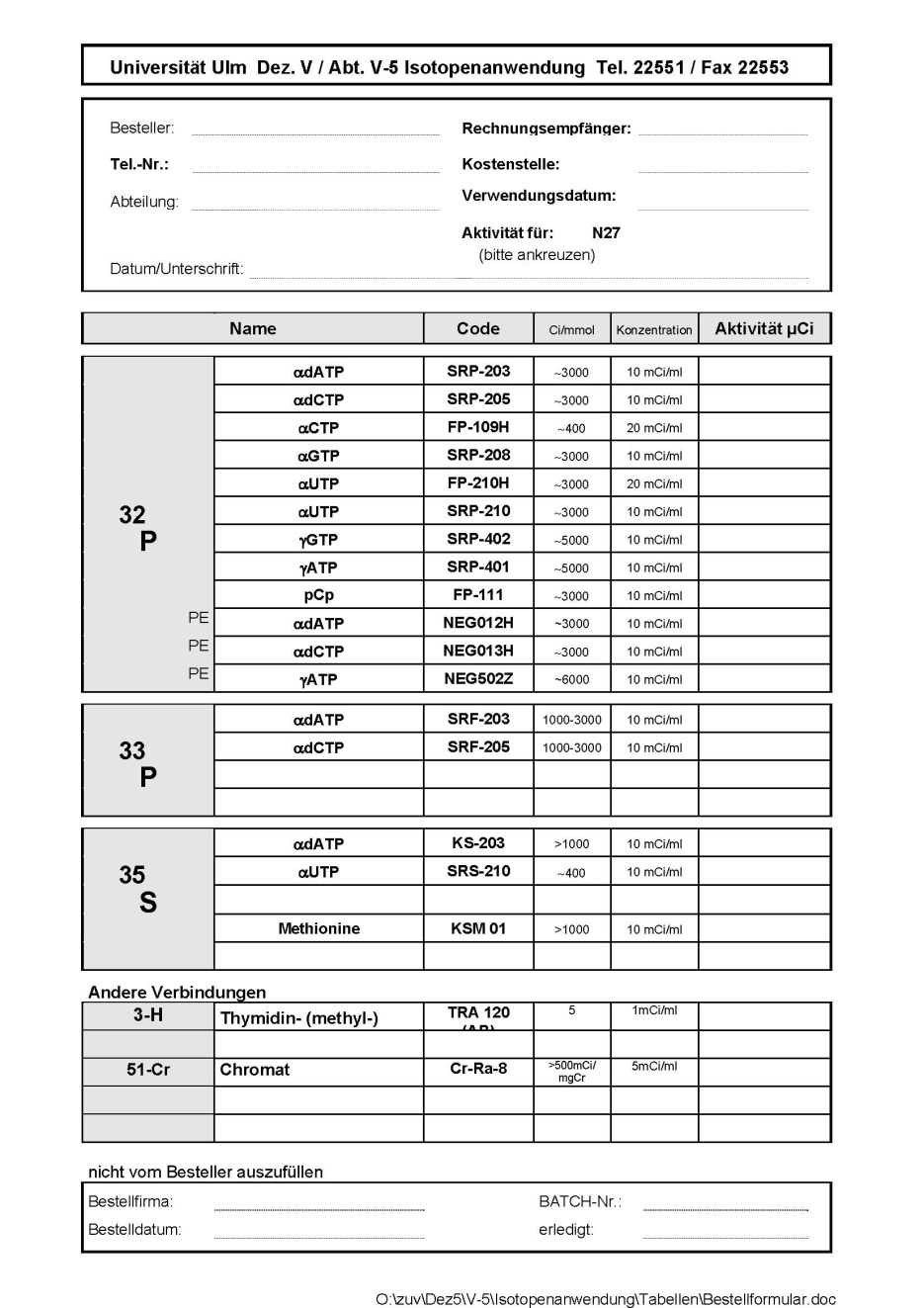 Bestellformulare liegen in der Isotopenanwendung aus (oder über die Homepage)

Sammelbestellung Freitag bis 11.00 Uhr!!
(Vorteil: Versand- und Verpackungskosten werden geteilt.)
Abholung und Ausgabe der Aktivität nur an eingewiesen Personen
[Speaker Notes: Zur Not gibt’s dann noch den Restezettel an der Tür]
Vorgesetzter Messbereich
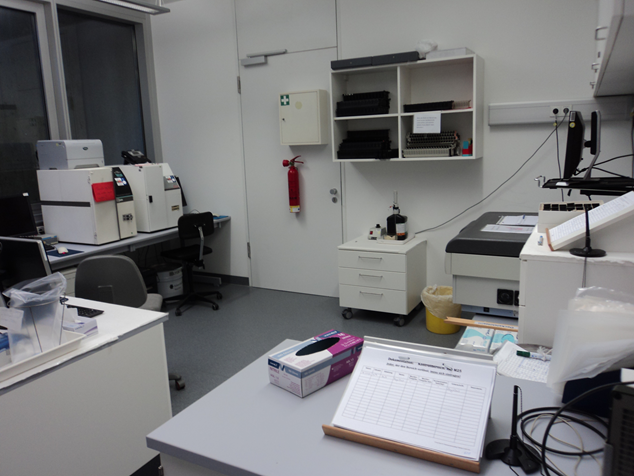 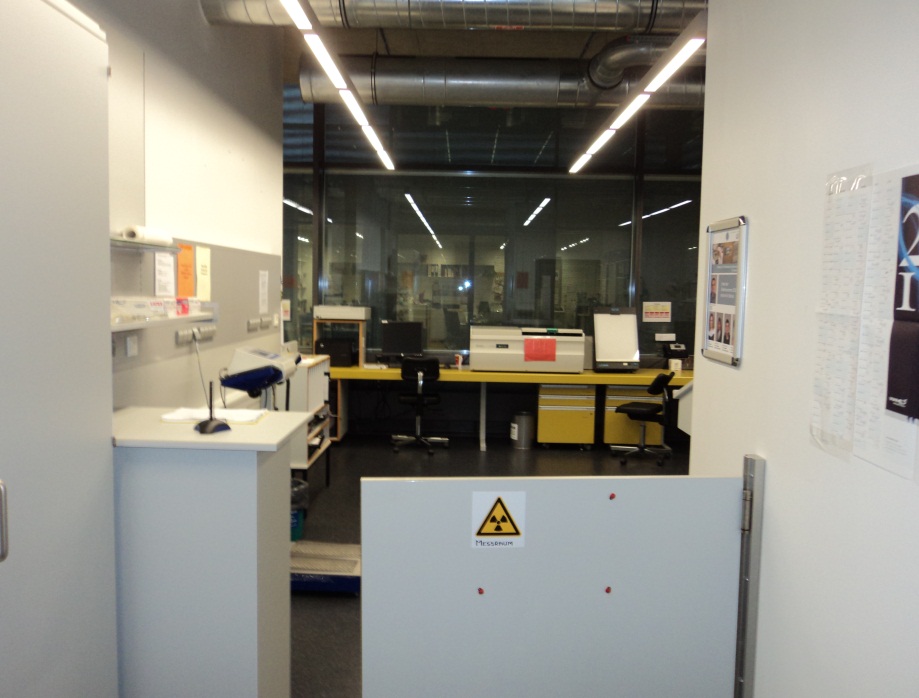 N27
N25
Auch im Messbereich an die Handschuhe denken!!
[Speaker Notes: Vor der Schwingtüre Kleiderschränke, dann Kontrollbereich.]
Radioaktives Arbeiten
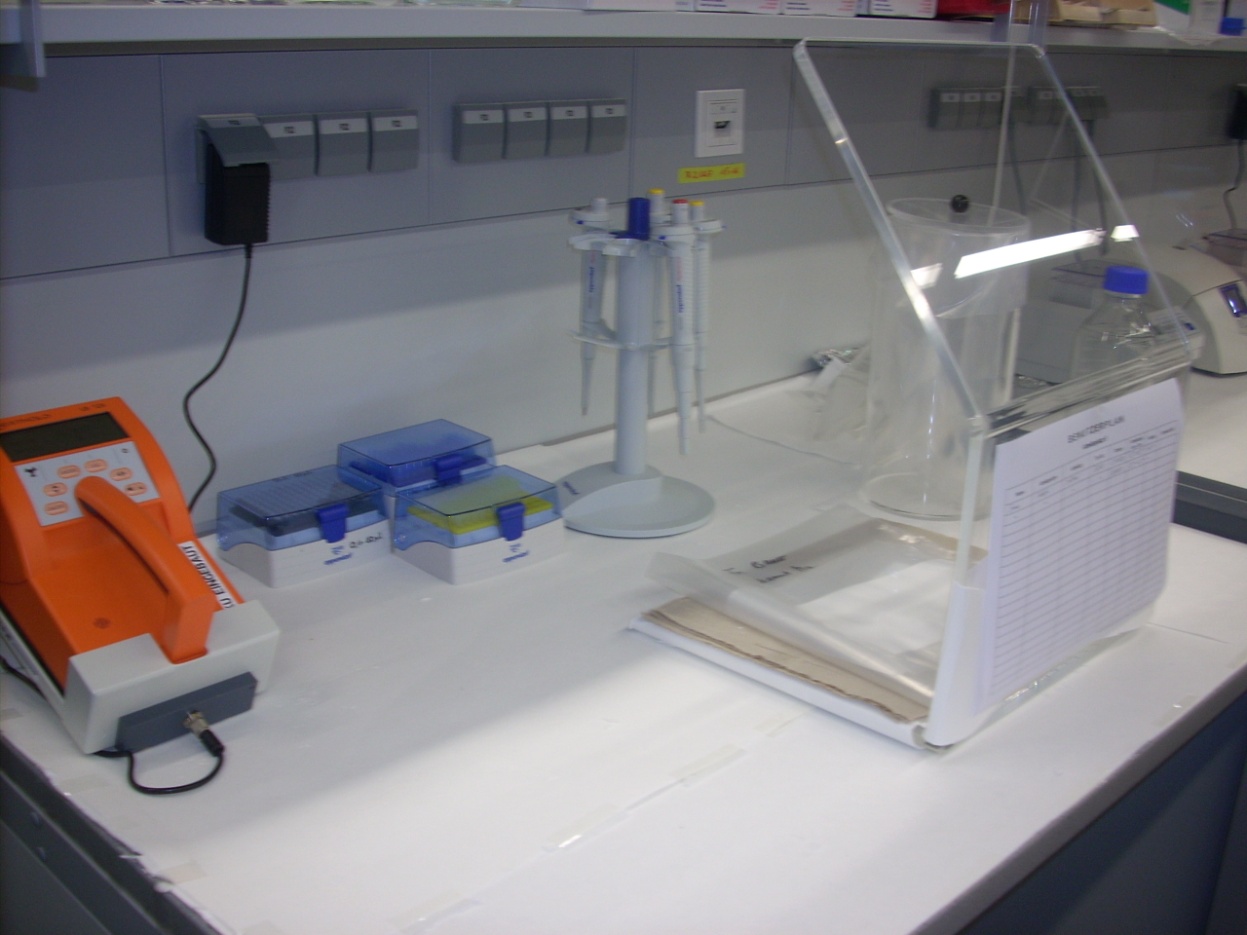 N27
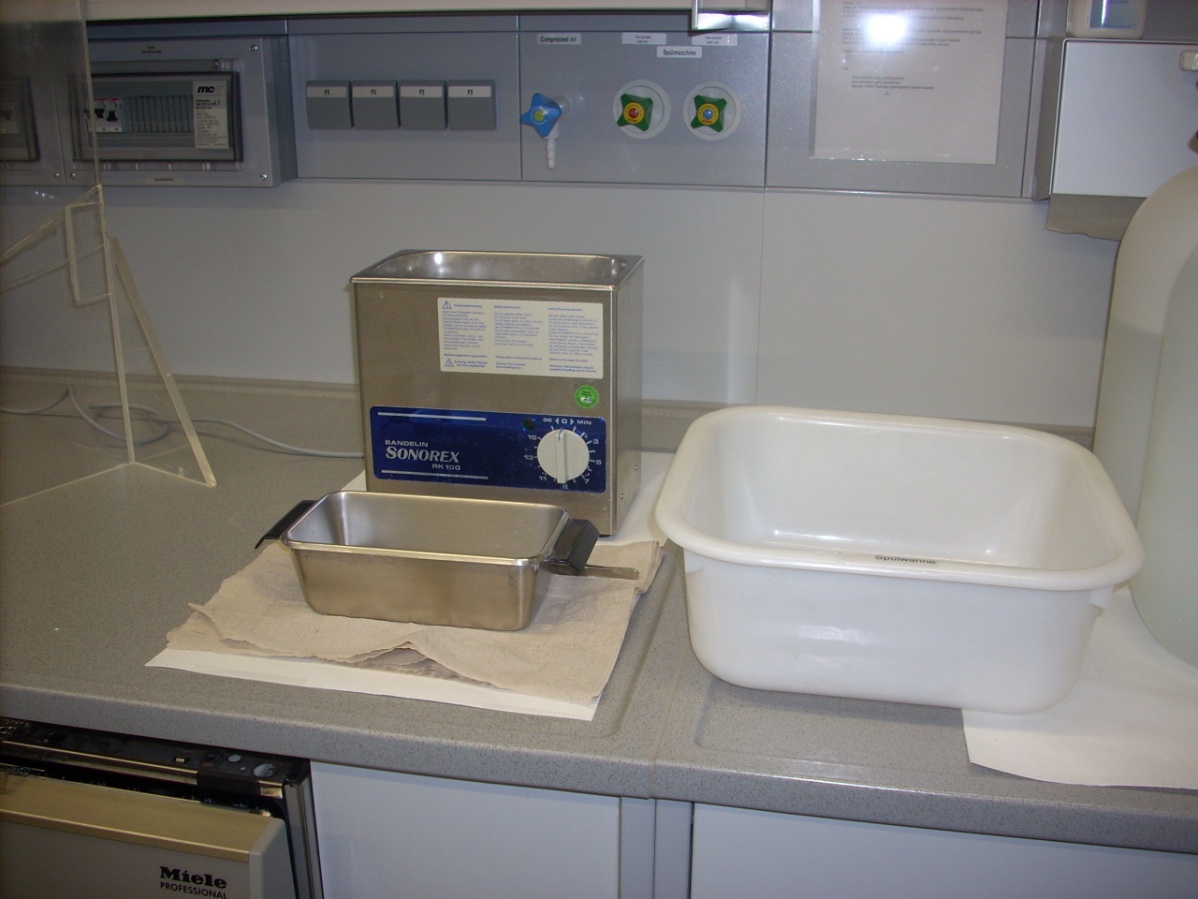 Kontaminierte Materialien bitte in der Schüssel sammeln, wird vom Iso-Personal gereinigt!!!!!!!!!!!
Radioaktiver Abfall
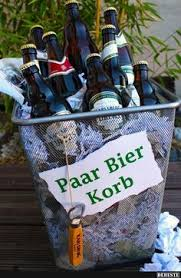 Für den ganzen Bereich gilt:

Bitte richtiges
Verpackungsmaterial benutzen!


Keine radioaktiv Zeichen im Müll!
Beutel ohne Aufdrucke!
Dickes Plastik, dicht für
Flüssigkeiten.


In der ISO erhältlich!
Szintillationsgefäße
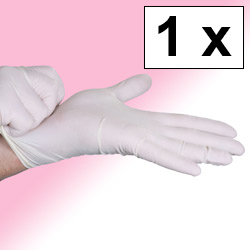 Bitte mit Handschuhen!!
Gefäße bitte ordentlich zu drehen!
Szintillationsgefäße entsorgen
Nach Isotop <

H3			60.000 cpm
C14		60.000 cpm
S35		     600 cpm
P32	     600.000 cpm


in Plastikbeutel bei fortlaufender
Nummer, Anzahl der Proben in 
die bereitgestellten Listen
eintragen.
Vials über den Grenzwerten 
bitte möglichst vermeiden. Anfallende Vials werden in bereitgestellter Abfallbox gesammelt und cpm eingetragen.
Entsorgung von radioaktiven Abfällen
Entsorgung von radioaktiven Abfällen
1.	Flüssige radioaktive Abfälle sammeln und in vorgesehene Behälter
	(große Volumina vermeiden)


	A. flüssig, anorganisch (nicht brennbar)
		1) > 100 Tage HWZ (Begrenzung Gesamtaktivität H3- 60 MBq
		 					     C14- 1,7 MBq)
		2) < 100 Tage HWZ (Cr51, S35)
		3) 32P


	B. flüssig, organisch (brennbar)
		Lösemittel, alle HWZ
Entsorgung von radioaktiven Abfällen
2.	Feste radioaktive Abfälle


	A. brennbar (z.B. Zellstoff, Handschuhe, Pipettenspitzen)
	     1) > 100 Tage HWZ in Plastikbeutel in 120l Faß 
			(Begrenzung H3- 110 MBq
				      C14- 3,4 MBq)
	      2) < 100 Tage HWZ in Plastikbeutel eingeschweißt


	B. unbrennbar (z.B. Glas, Metall, Alufolie)
		alle HWZ 


Die Aktivitätsmenge, Isotop usw. müssen in die dazugehörigen 
Formulare eingetragen werden.
[Speaker Notes: - feste Sonderabfälle (Kadaver, Blut, Organteile)]
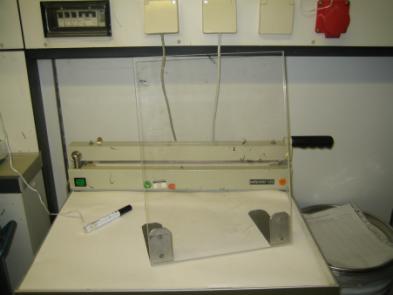 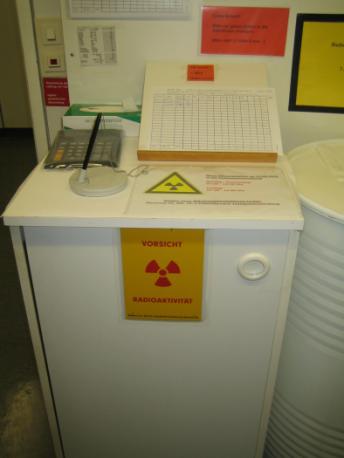 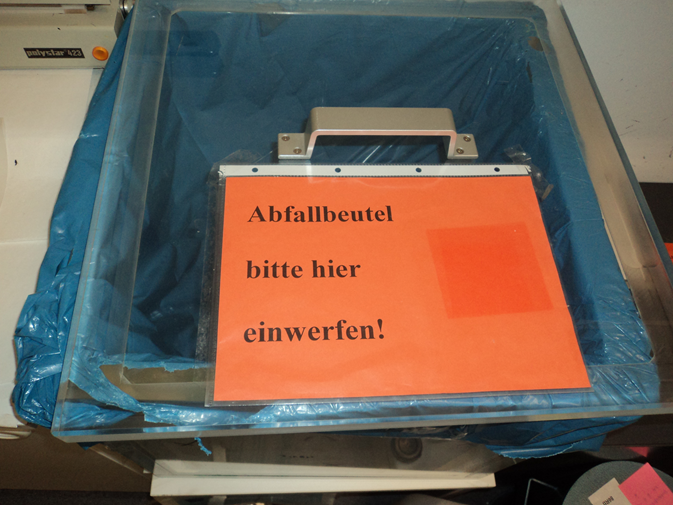 [Speaker Notes: Zuschweißen!
Darauf achten wenig wie möglich Flüssigkeit.
Nicht „unbrennbares“, keine Zeichen mit Radioaktivität.

Fortlaufende Nummer aus der Liste gegenüber, diese Nummer auf Beutel und dann ins Faß.]
HWZ über 100 Tage
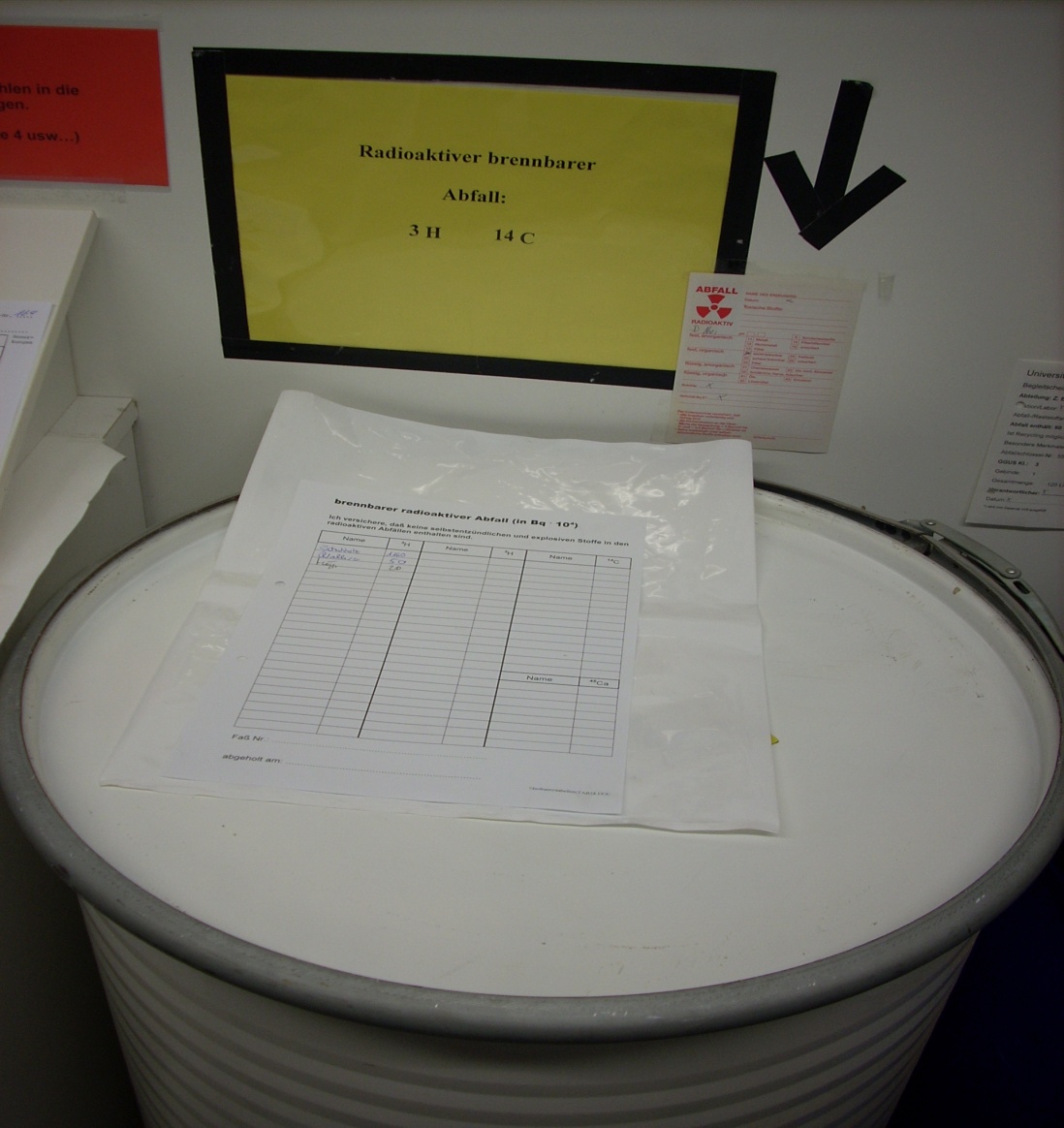 [Speaker Notes: 14 C/H3 - fest nur in Liste auf dem Fass eintragen
            - flüssig im Fass unter Abzug]
Verlassen des Kontrollbereichs
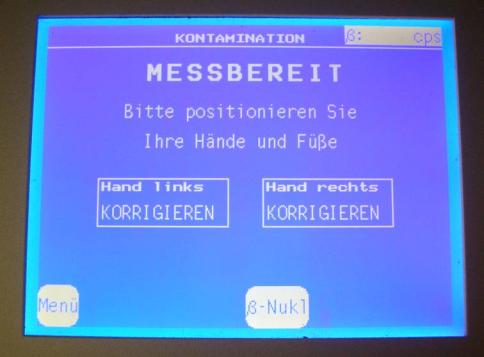 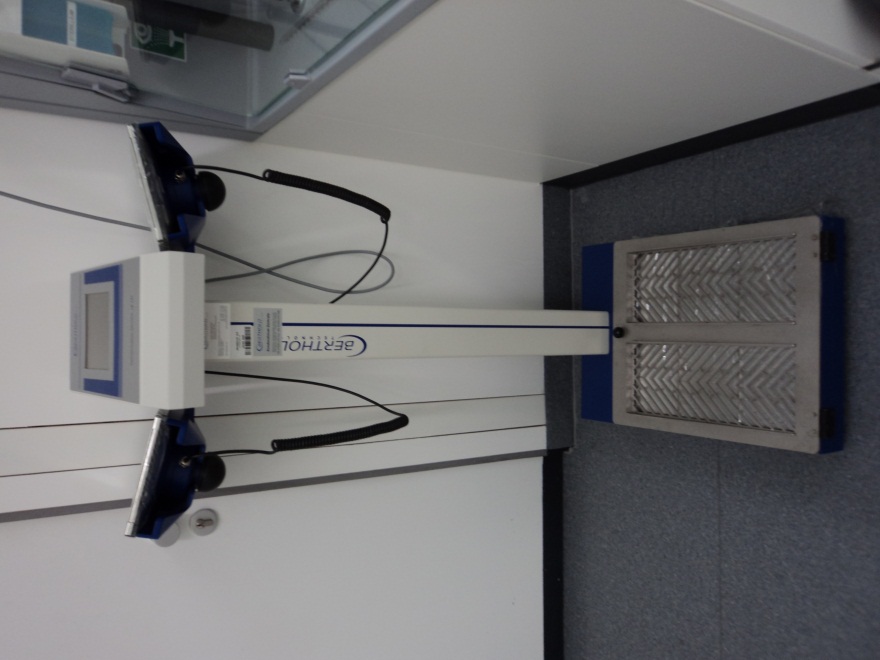 Beim Verlassen eines Kontrollbereichs mit Kontaminationsgefahr ist eine Messung am Hand-Fußmonitor vorgeschrieben!
Verlassen des Kontrollbereichs
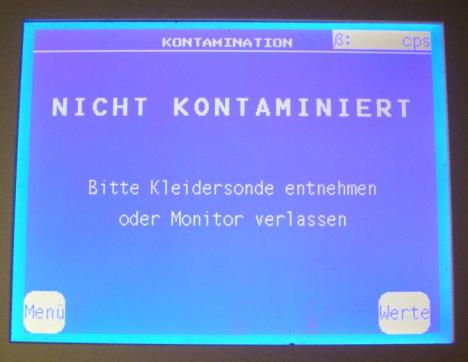 Jeder, der den Bereich verlässt muss sich eintragen!
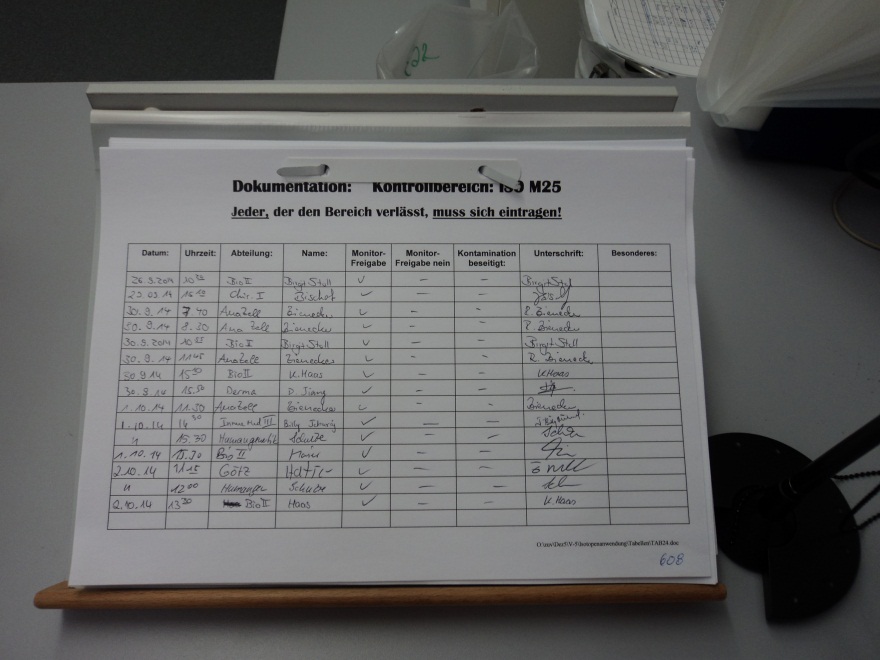 Entwicklerraum mit Dunkelkammer
Schlüssel in N25, R. 1201
Entwickler in O26, R. 150
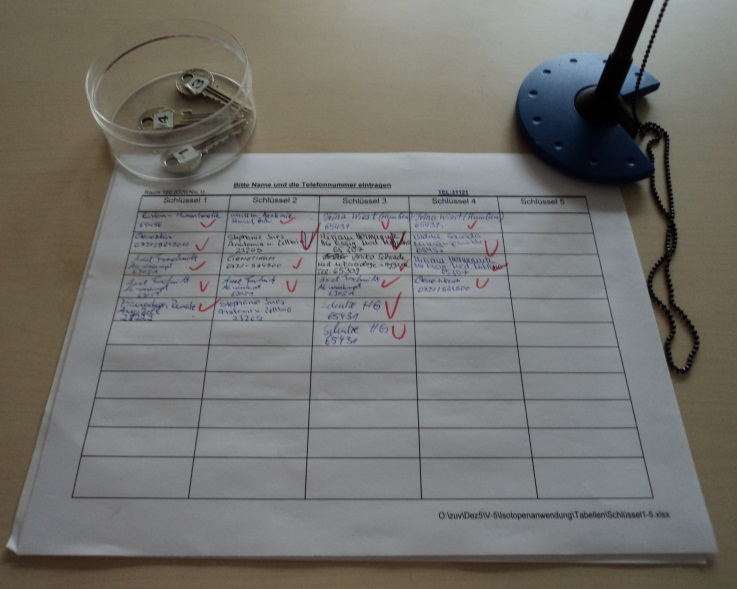 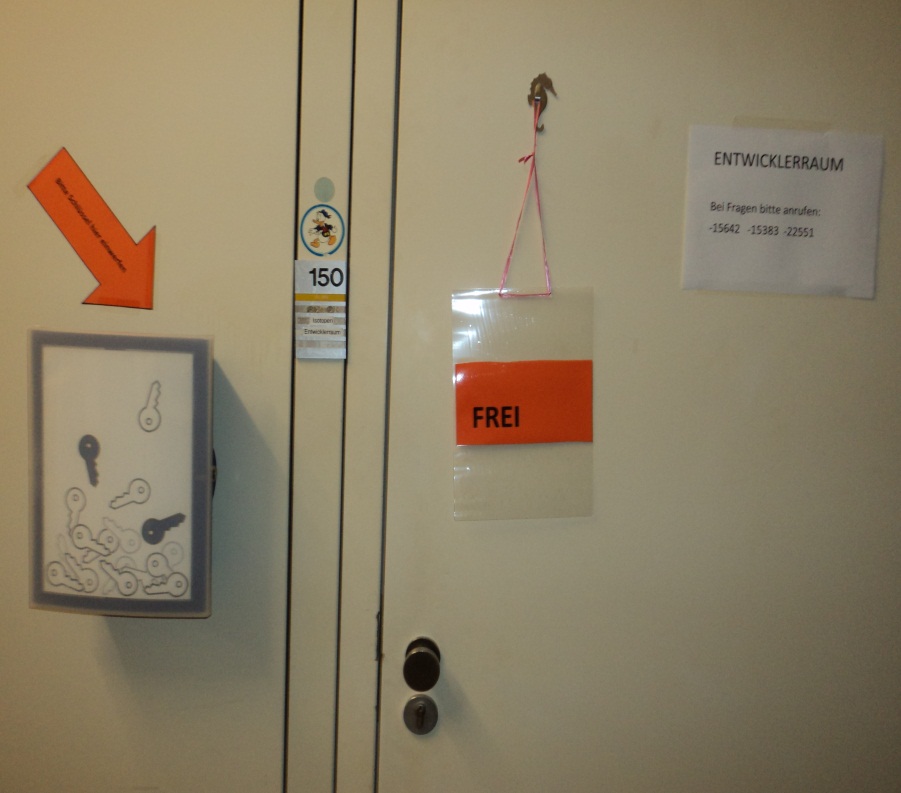 [Speaker Notes: Neue Dunkelkammer außerhalb des Kontrollbereichs, Zugang nur mit Schlüssel!!!!!!!]
Strahlendes!
Sicherheitstipp:

Bananen sind durch bestimmte Cäsiumisotope leicht radioaktiv.

Deshalb sollte man nie mehr als 600 Bananen pro Sekunde essen, um eine schädliche Strahlendosis zu erreichen!
Meine Frau sagt, ich soll Ghostbuster spielen und hat mir eine Strahlenkanone gegeben. 
Das Ding brummt und der Teppich wird davon sauber!